Communicatie
“Lastige gesprekken”
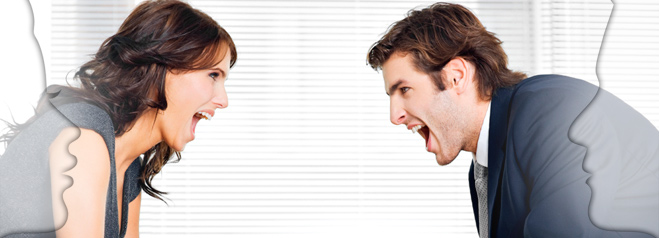 Inhoudsopgave
Lesdoelen
Kennisactivering
Lastige gesprekken
Claimend gedrag
Boosheid
Vragen
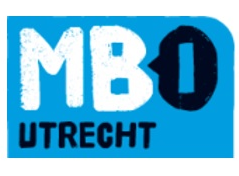 Communicatie vaardigheden Lj 2
Lesdoelen
Aan het einde van de les ben je in staat:
Te benoemen wat voor moeilijkheden of valkuilen zich kunnen voordoen in een gesprek.
Weet je hoe te begrenzen in een gesprek.
Heb je zelf geoefend met het toepassen van deze vaardigheden
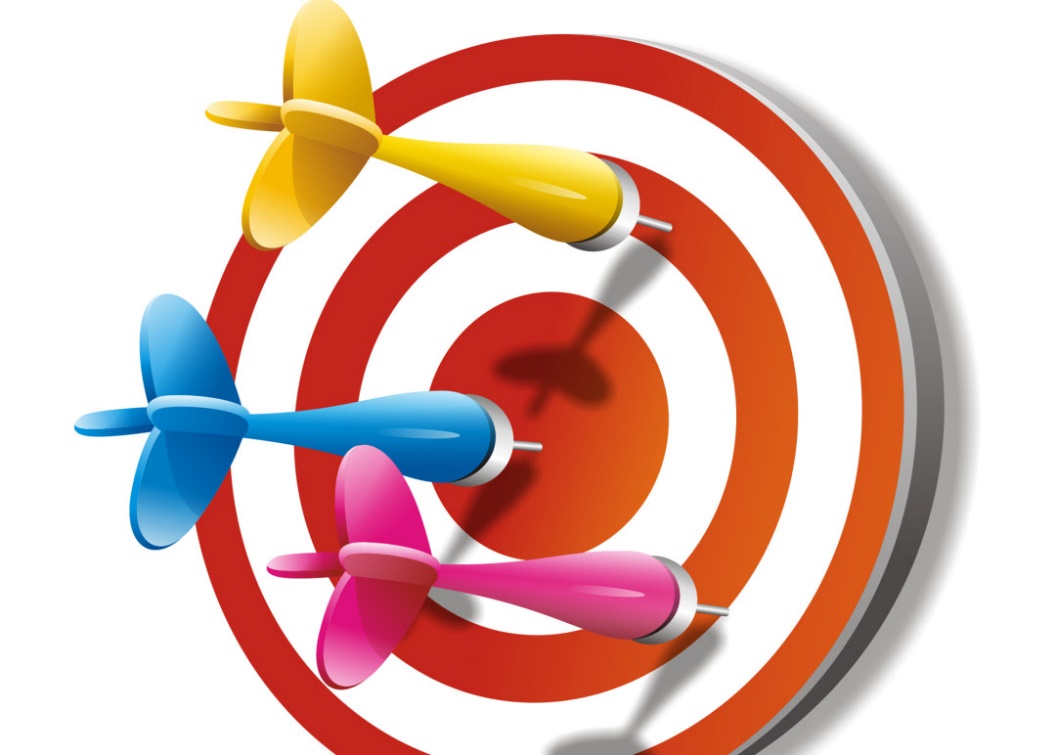 Communicatie vaardigheden Lj 2
Lastige gesprekkenKennisactivering
Deze les gaat over lastige (situaties in) gesprekken.
Heb jij wel eens een opmerkelijk of lastig gesprek gevoerd?Of wat lijken jou lastige situaties in gesprekken?
Schrijf minimaal TWEE voorbeelden
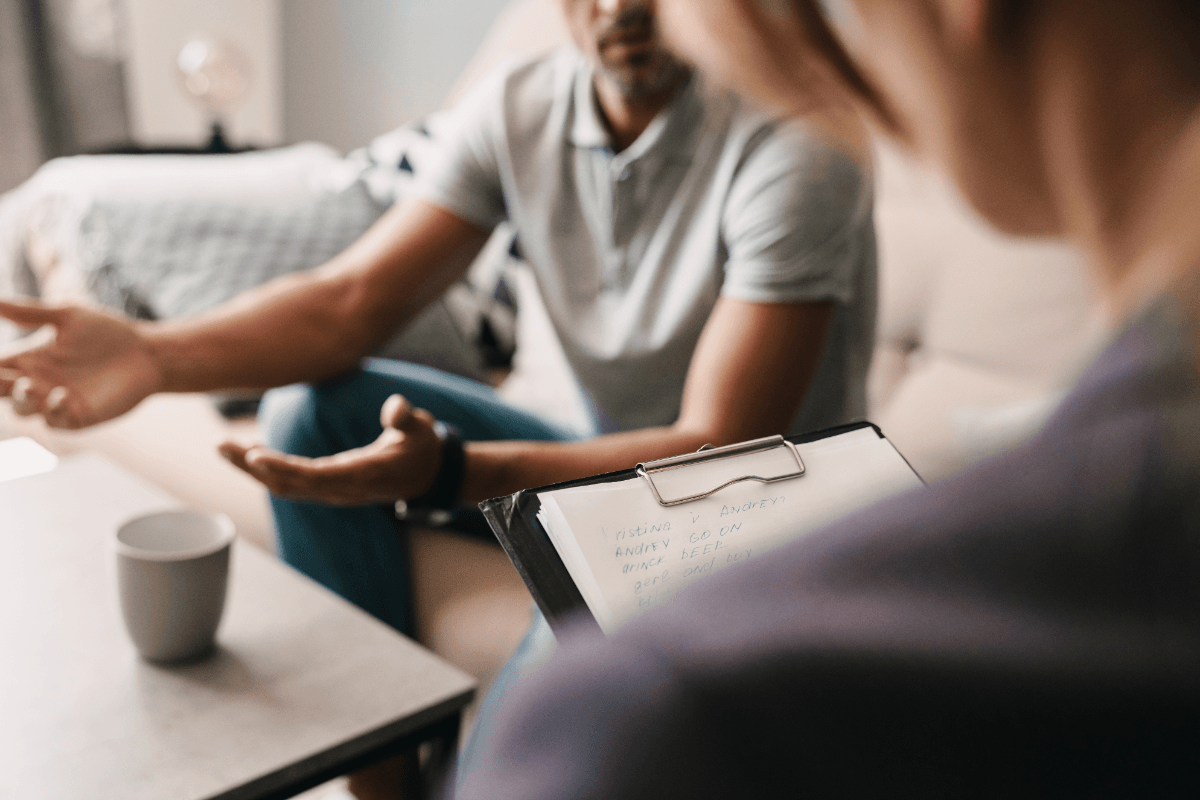 Communicatie vaardigheden Lj 2
Lastige gesprekkenLastige gesprekken
Lastige gesprekken hebben vaak te maken met:
Weestand
Emoties zoals verdriet, boosheid en irritaties
Slechtnieuwsgesprekken
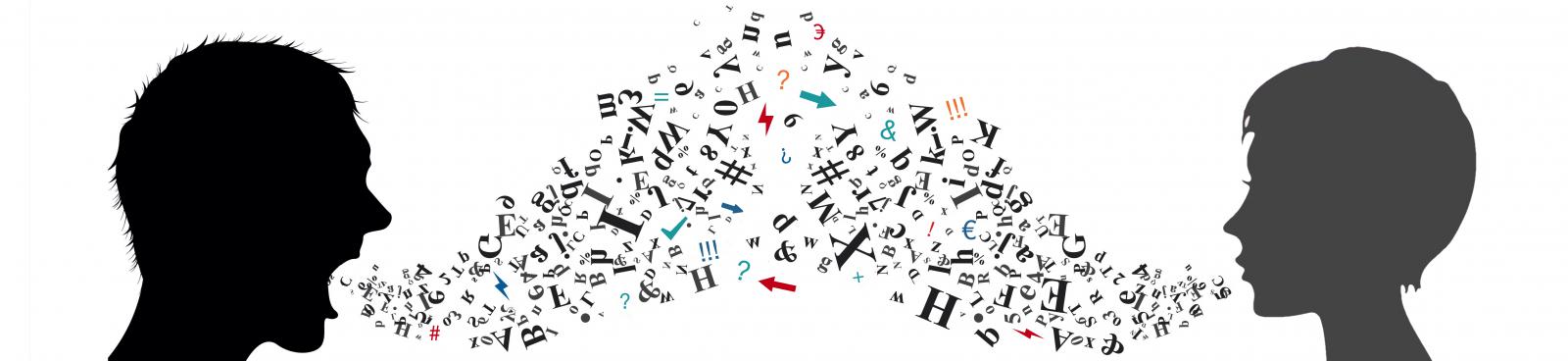 Communicatie vaardigheden Lj 2
Lastige gesprekkenBoosheid
Kan zich op meerdere manieren uiten en kan leiden tot een erg lastig gesprek.
Weet dat boosheid niet perse met jou persoonlijk te maken heeft. Maar met de situatie of met de persoon in kwestie.Boosheid kan ook een uiting van onmacht betekenen. 
Boosheid hoort bij slecht nieuws of rouw.
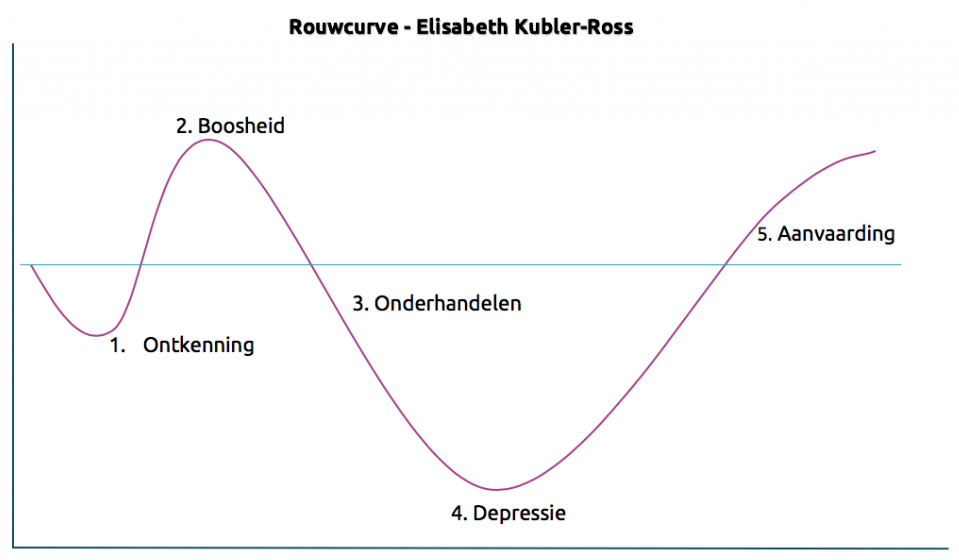 Communicatie vaardigheden Lj 2
CommunicatieOmgaan met boosheid
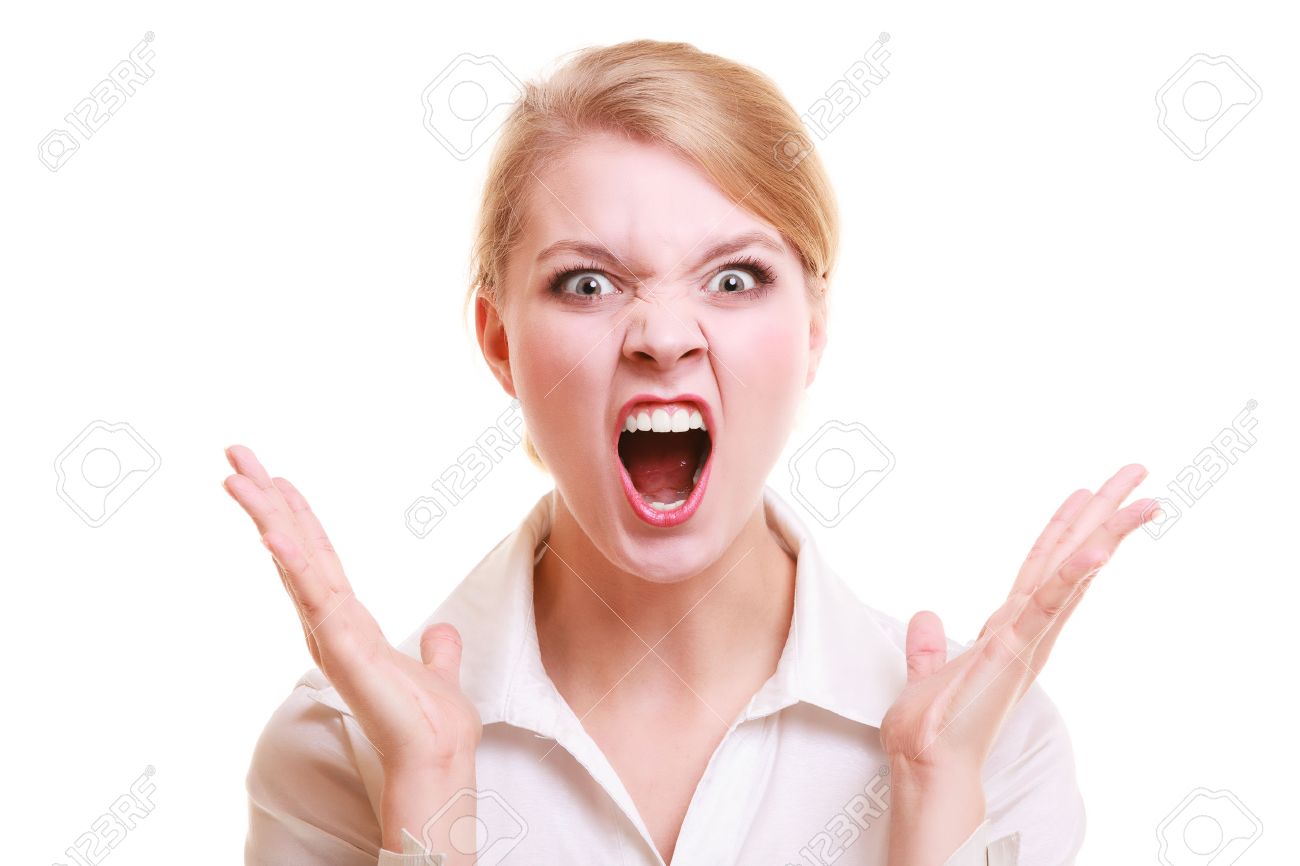 Tips voor gespreksvoering met boze mensen:

Indien milde boosheid; geef erkenning. "Ik zie dat het u frustreert, dat kan ik me goed voorstellen"  Let echter wel op: bekrachtigen kan ook de boosheid voeden. "Ja duh!“
Biedt ruimte voor de emotie; zolang de emotie geen ruimte of erkenning krijgt ( er niet mag zijn) zal deze niet zakken.
Gebruik woorden zoals; Ik vind het erg vervelend voor u dat.
Indien boosheid te heftig wordt; biedt mogelijkheid tot een time-out. 
Indien boosheid grensoverschrijdend wordt of persoonlijk naar jou toe: begrens. Geef aan: "Ik hoor u zeggen dat, ik vind dat vervelend, op deze manier ga ik niet met u in gesprek. Indien u rustig... dan zet ik graag het gesprek voort.
Communicatie vaardigheden Lj 2
Lastige gesprekkenOpdracht: Boosheid
Communicatie vaardigheden Lj 2
Korte pauze 5 min.
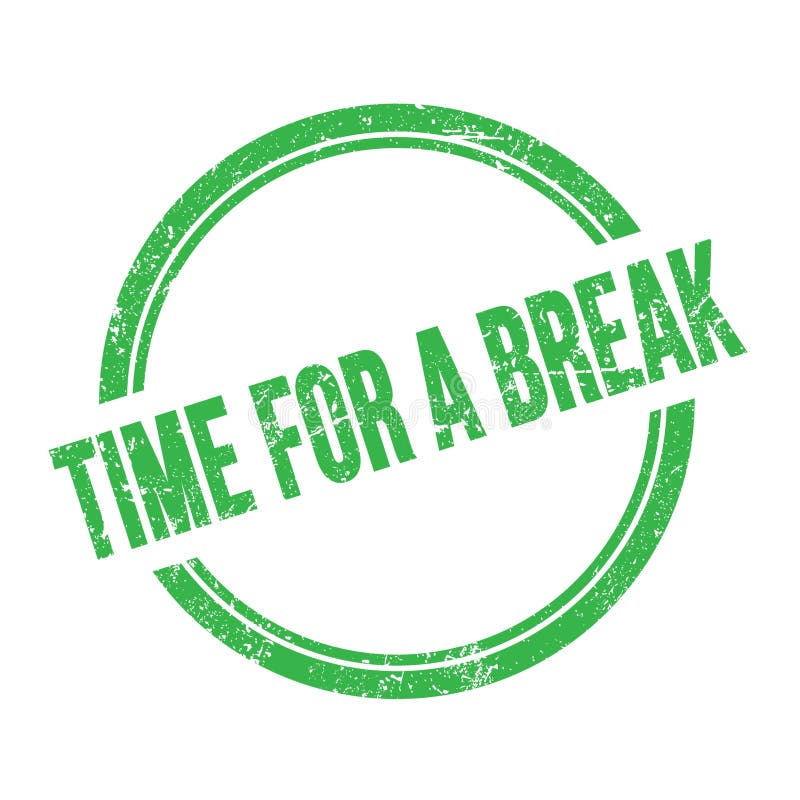 C.L. Menig
Communicatieve vaardigheden Lj 2
Lastige gesprekkenClaimend gedrag
Mensen die erg aanhankelijk gedrag kunnen vertonen.
Claimend gedrag is het afhankelijk opstellen naar jou toe.
Dit kan zowel fysiek als mentaal. Verbaal als non verbaal.
Voorbeelden:
Overmatige vragen, die zelf onnodig lijken.
De manier van vragen nadrukkelijk/ onprettig overkomt.
Een nieuwe vraag komt nadat hulp is gebonden.
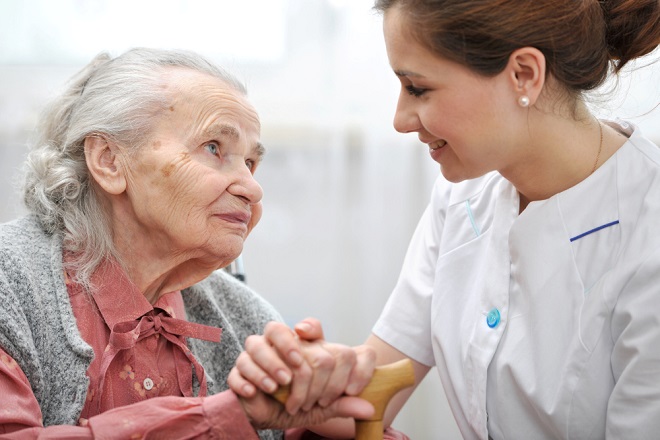 Communicatie vaardigheden Lj 2
Lastige gesprekkenOmgaan met claimend gedrag
Mensen claimen niet zomaar. Zoek naar de achterliggende oorzaken.
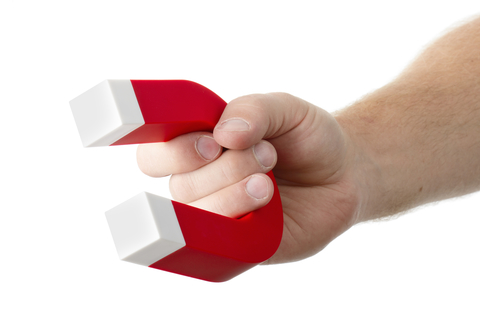 Grenzen aangeven en persoon meer inspraak geven
Communicatie vaardigheden Lj 2
Lastige gesprekkenOpdracht 3: Claimend gedrag
Communicatie vaardigheden Lj 2
Vragen?
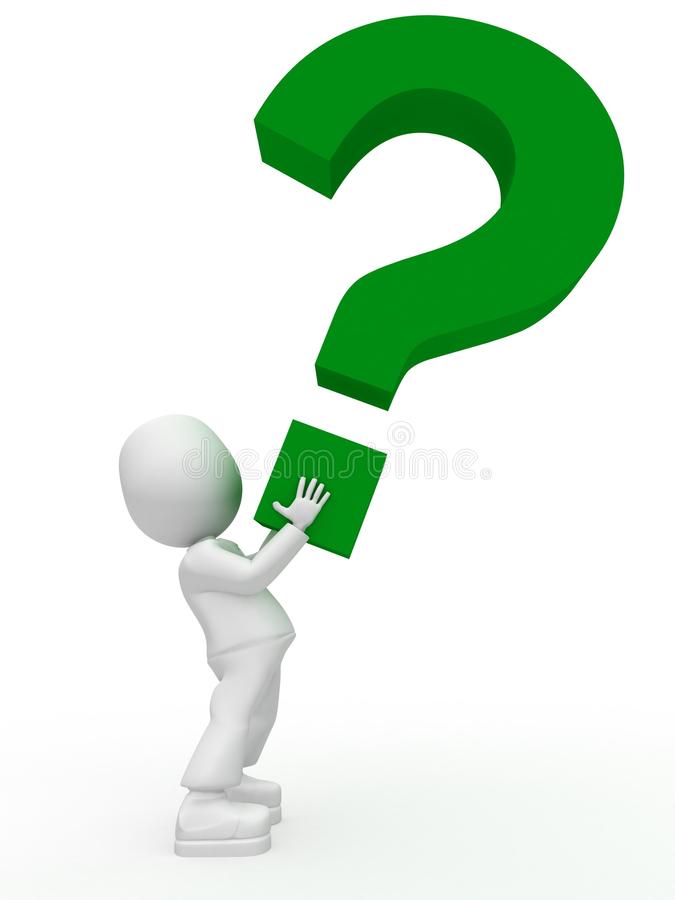 Communicatie vaardigheden Lj 2